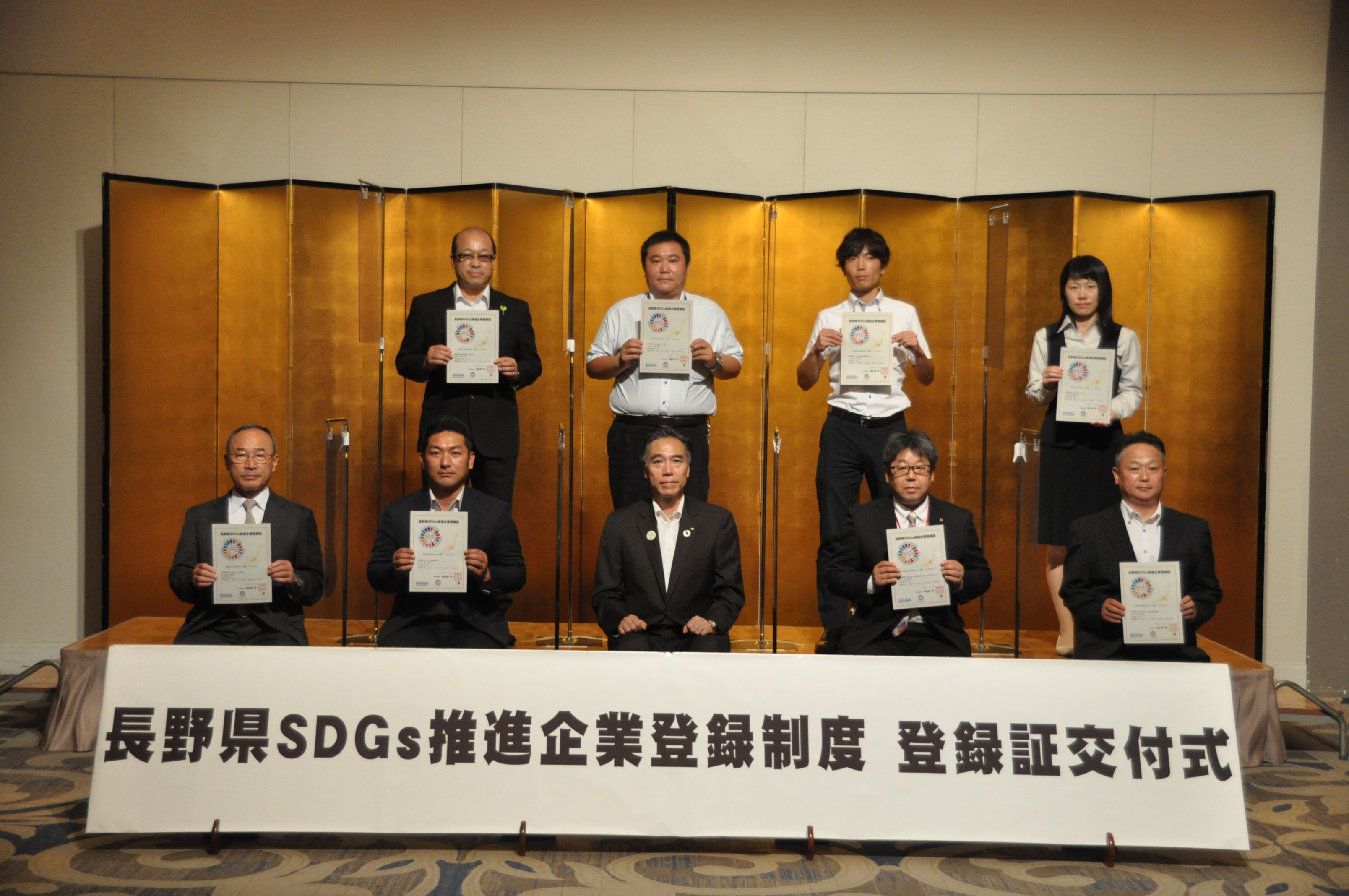 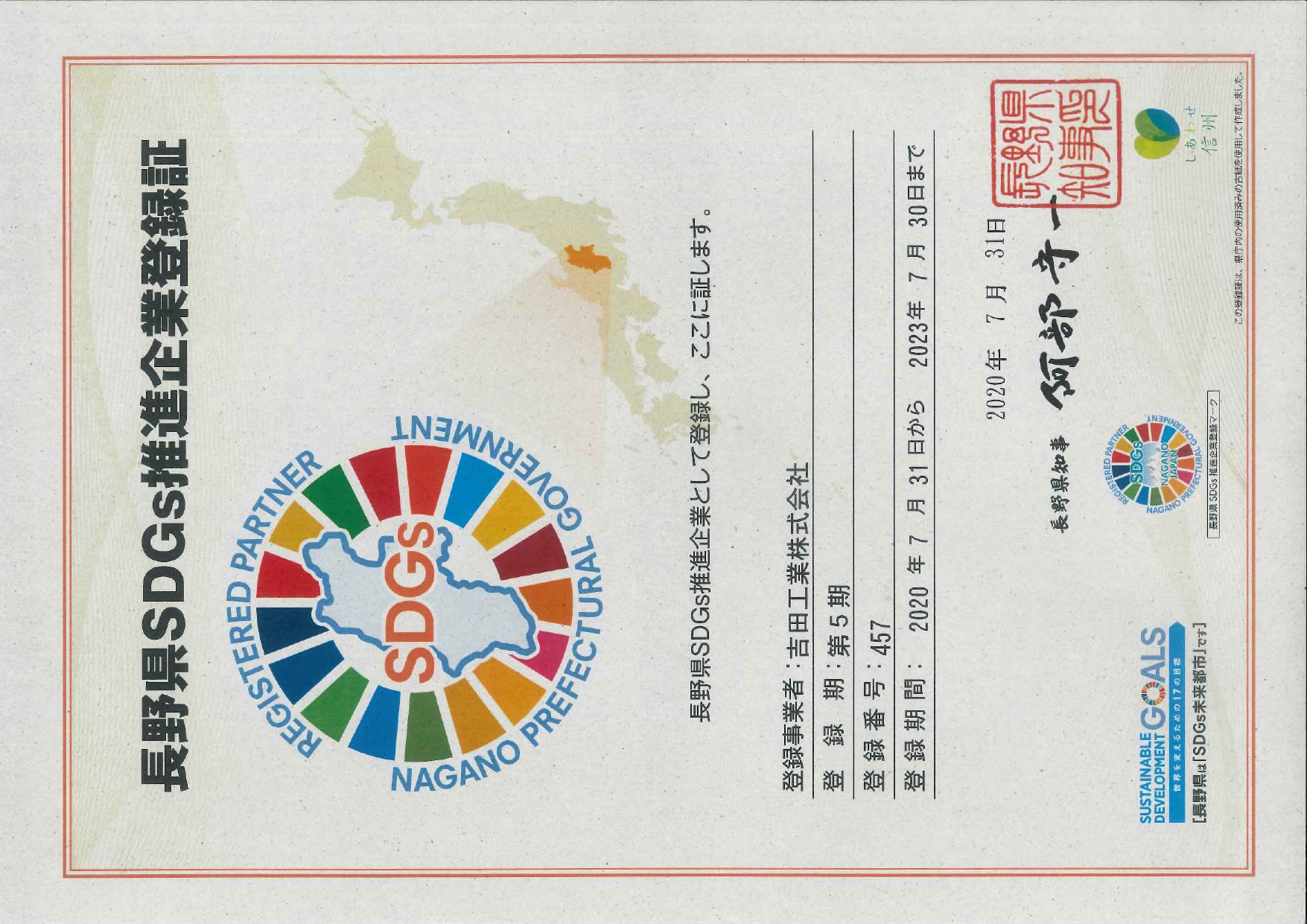 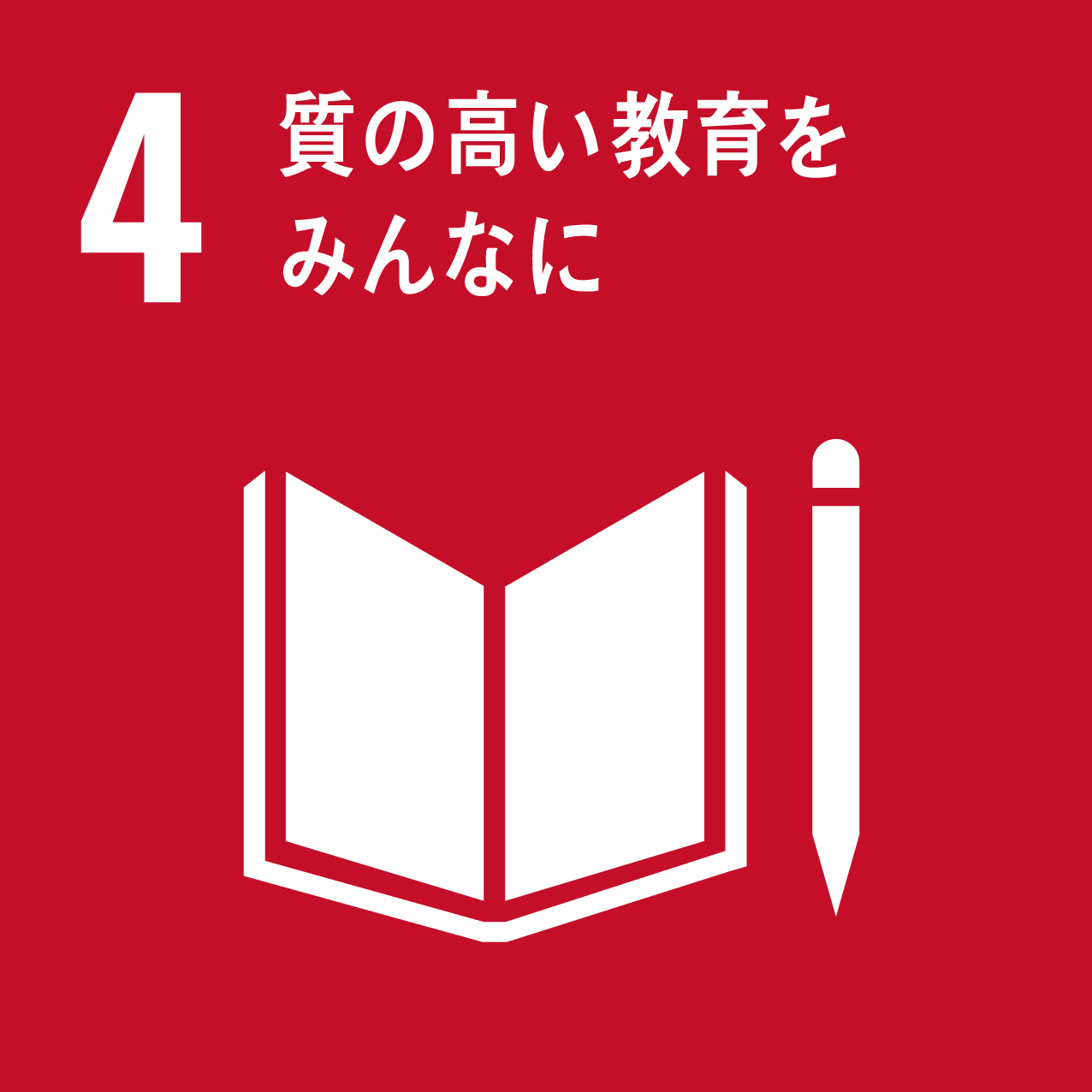 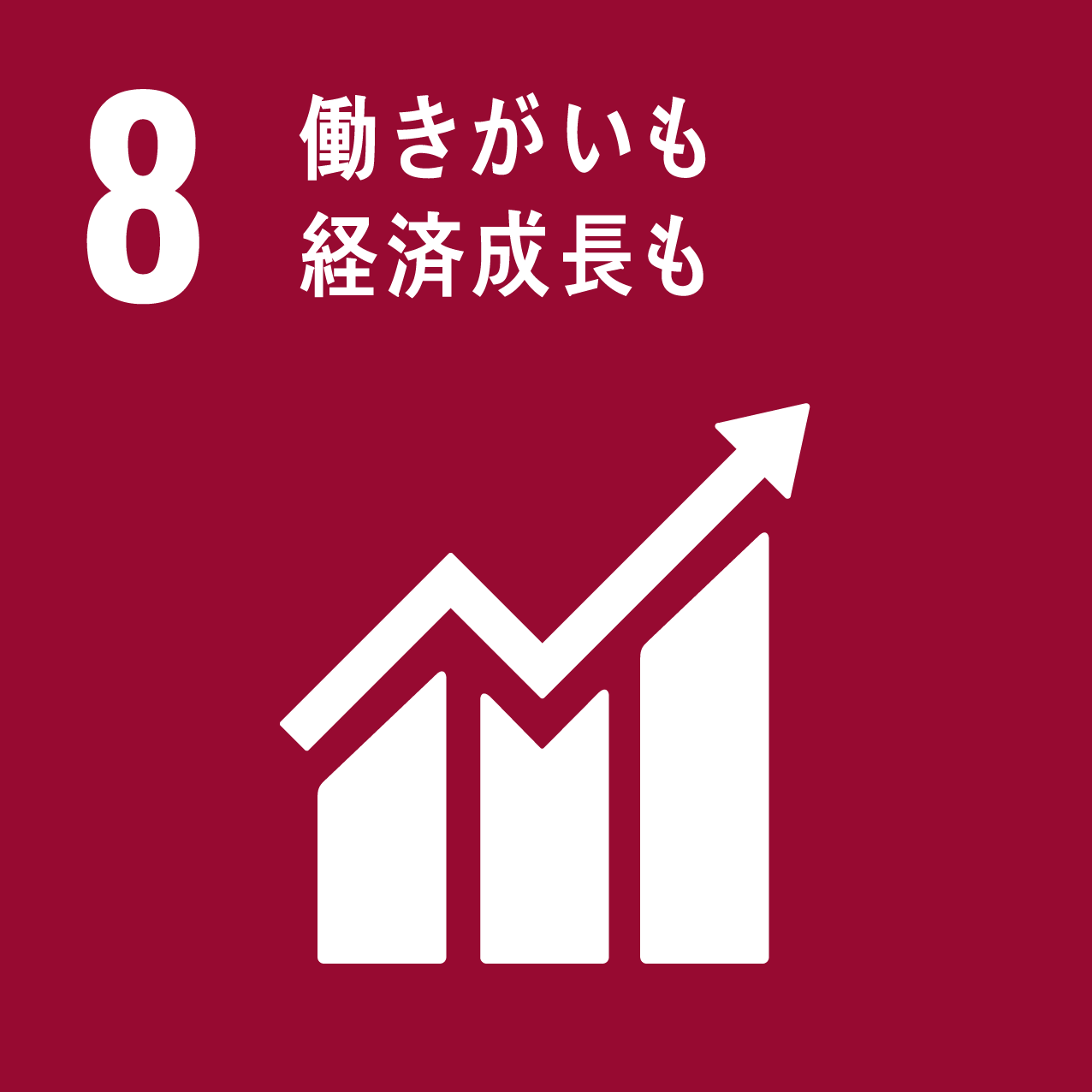 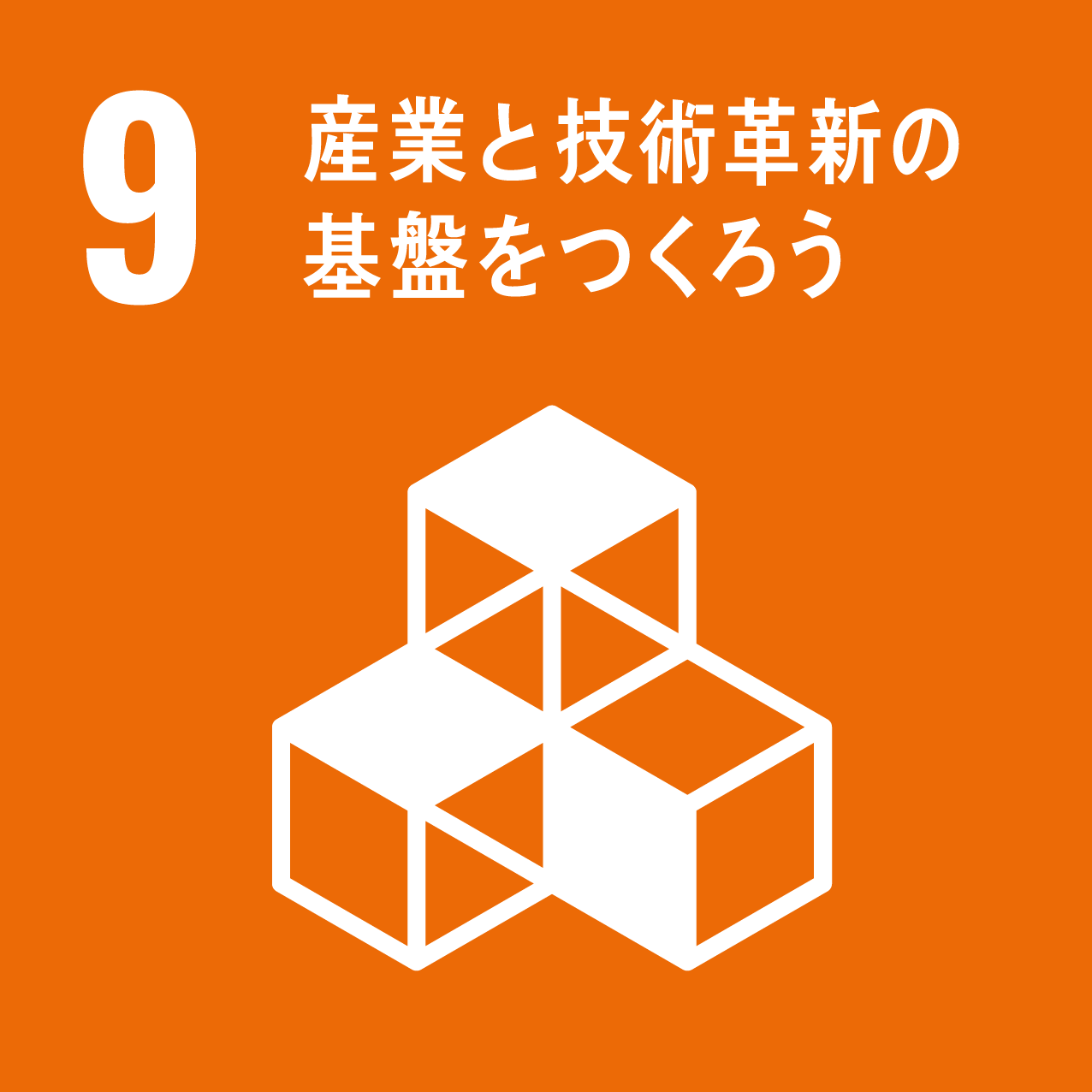 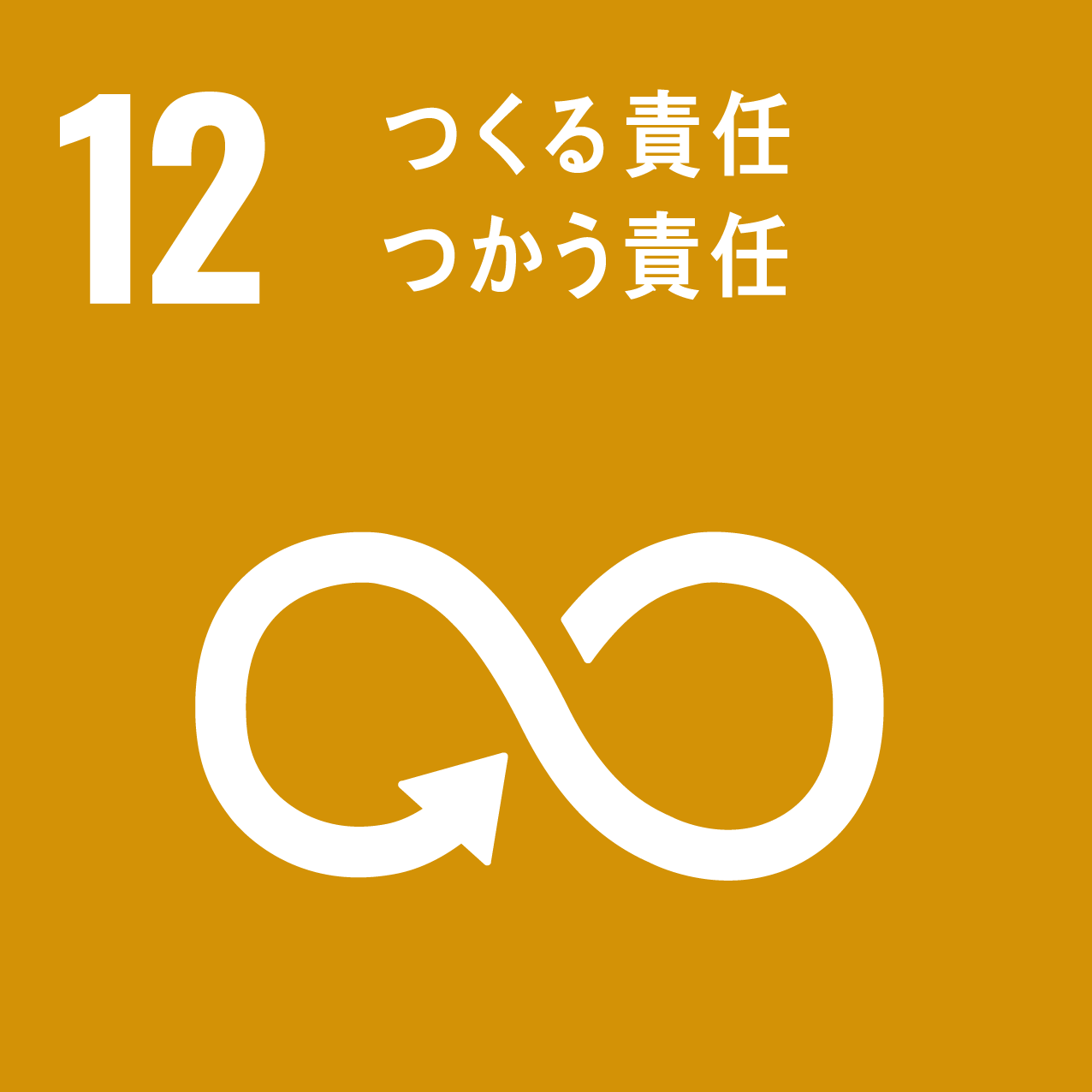 SDGsにおける当社の取組強化項目